Iniciación Profesional
Módulo II
Contador Rodrigo Campillay
Rodrigo Campillay – Augusto Tevini
https://www.facebook.com/campillayrodrigo
MONOTRIBUTO
“Es un sistema tributario, simplificado e integrado, destinado para aquellos contribuyentes que estipula la ley”
Normativa:

-LEY 26.565/2009

-Decreto 01/2010: Reglamentación de la Ley 26.565

-AFIP RG. 1415: Factura “C”

-LEY 27.346/2016

-AFIP RG. 3990/2017
Aquel que se adhiere al Monotributo, pagará una cuota al mes, en la cual estará cumpliendo con sus compromisos. Los cuales comprenden:
-I.V.A.
-Aportes destinados al Sistema Integrado de Previsión Argentino, el SIPA.
-Aporte asignado al Sistema correspondiente al Seguro de Salud.
-IIGG
Rodrigo Campillay – Augusto Tevini
https://www.facebook.com/campillayrodrigo
PARAMETROS VIGENTES
Modificaciones 2017 - 2018
1) Mediante la Resolución General 3990 la Administración Federal de Ingresos Públicos procedió a derogar la declaración jurada informativa cuatrimestral. (artículo 8 RG 3990).
La última declaración jurada cuatrimestral informativa a presentar corresponde a la de diciembre de 2016


2) ¿Formas de pago del Monotributo? ¿Fechas desde que opera la obligatoriedad?
Formas de pago: RG 3936
a) Transferencia electrónica de fondos.
b) Débito automático mediante la utilización de tarjeta de crédito.
c) Débito en cuenta a través de cajeros automáticos.
d) Débito directo en cuenta bancaria, etc.
Fechas de obligatoriedad:
CATEGORIA                       MES
F y G                                     ABRIL DE 2017
E                                            MAYO DE 2017
D                                           MAYO DE 2017
A, B y C                                NOVIEMBRE DE 2017.
Rodrigo Campillay – Augusto Tevini
https://www.facebook.com/campillayrodrigo
Modificaciones 2017 - 2018
3)¿Desde que categoría deben emitir los monotributistas facturas electrónicas?
     Hoy por hoy: Categoría H en adelante: RG 3067
Desde junio: la obligación se extiende a  las categorías : F y G



4)¿Desde la RG 3990 la AFIP podrá hacer recategorizaciones de oficio?
       Si, cuando del control realizado con información existente en su base de datos respecto de gastos del contribuyente,  acreditaciones bancarias o el valor de bienes comprados, superen el monto de los ingresos máximos de su categoría..
Rodrigo Campillay – Augusto Tevini
https://www.facebook.com/campillayrodrigo
Modificaciones 2017 - 2018
5) ¿Cuándo deben implementar el POSNET los monotributistas?
     Categoría F a K: hasta el 31/12/2017
     Categoría A a E: hasta el 31/03/2018

6) ¿Quiénes deben implementar el POSNET?
       Según AFIP y su Circular 1-E/2017 quienes realicen ventas de cosas muebles y/o obras, locaciones y prestaciones de servicios con sujetos que revistan el carácter de consumidores finales.
Rodrigo Campillay – Augusto Tevini
https://www.facebook.com/campillayrodrigo
Monotributo (General- Promovido-Social)
Rodrigo Campillay – Augusto Tevini
https://www.facebook.com/campillayrodrigo
Monotributo (General- Promovido-Social)
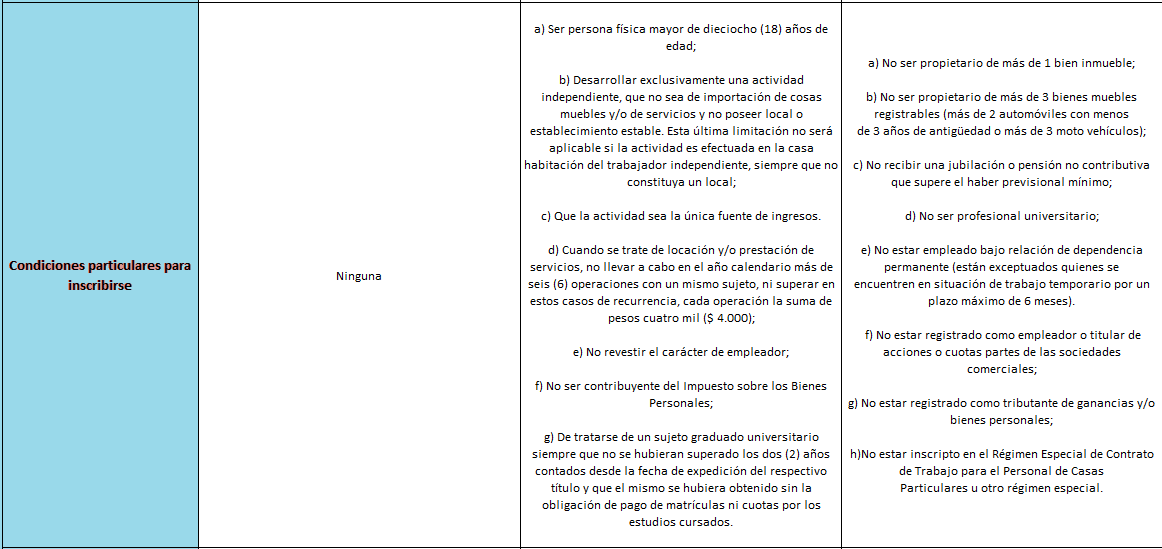 Rodrigo Campillay – Augusto Tevini
https://www.facebook.com/campillayrodrigo
Monotributo (General- Promovido-Social)
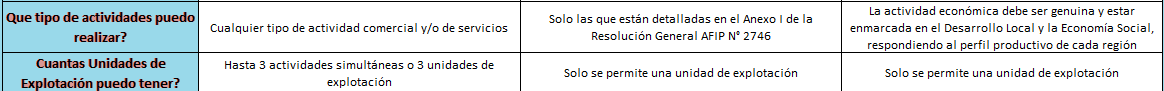 Rodrigo Campillay – Augusto Tevini
https://www.facebook.com/campillayrodrigo
Iniciación Profesional
Módulo II
Contador Rodrigo Campillay
Rodrigo Campillay – Augusto Tevini
https://www.facebook.com/campillayrodrigo